早自修7:50~8:05  MSSR晨讀請安靜閱讀8:20走廊排隊8:30拍團體照
[Speaker Notes: 注意：若要變更此投影片上的影像，請選取該影像並將它刪除。然後按一下預留位置中的 [圖片] 圖示
以插入您自己的影像。]
正向心理標語比賽
每班派2位選手參賽，
各繳交一件標語作品，
每班2件作品參加競賽。
週一課表
自自
數(證件照)護眼
國(生活照)
打菜/量體溫、用餐
12:15潔牙、午睡
社英綜(沙龍照)
下課５分鐘～桌上放自然簿本、平板
若第一節因拍照無法上課調課至12/1(三)第4節
第三節 數學課 下課要做 護眼操
排隊到視聽教室拍證件照
下課了～先做護眼操記得喝水 上廁所 室外走走 望遠凝視
缺交作業 請靜思反省 加強學習
[Speaker Notes: 注意：若要變更此投影片上的影像，請選取該影像並將它刪除。然後按一下預留位置中的 [圖片] 圖示
以插入您自己的影像。]
第四節 國語課
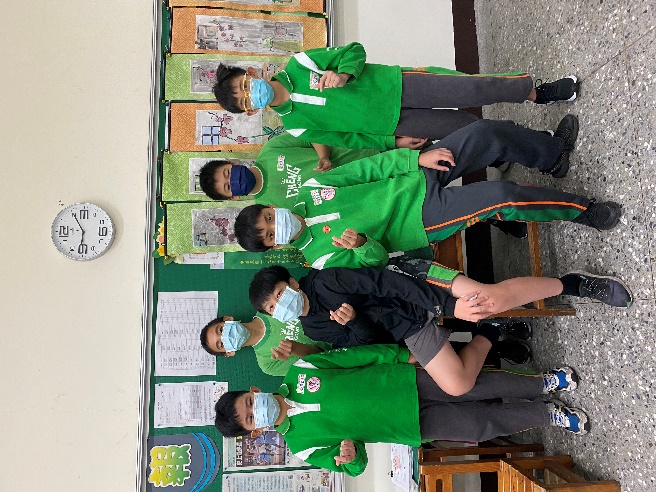 拍生活照
排隊到藝術平台集合
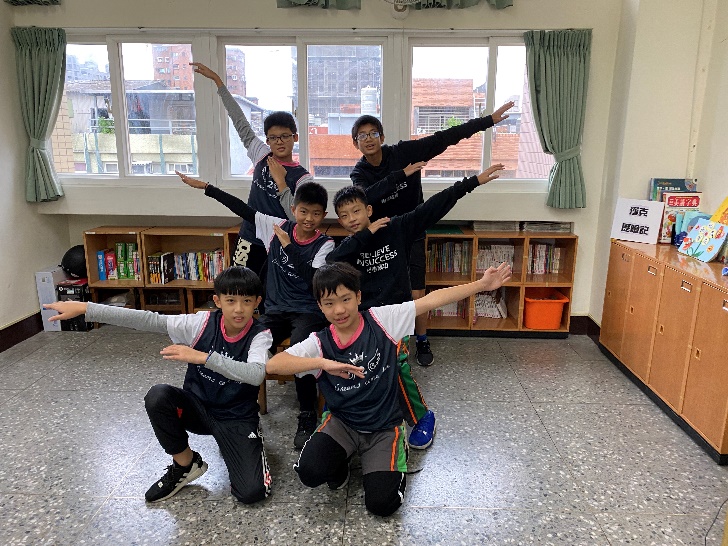 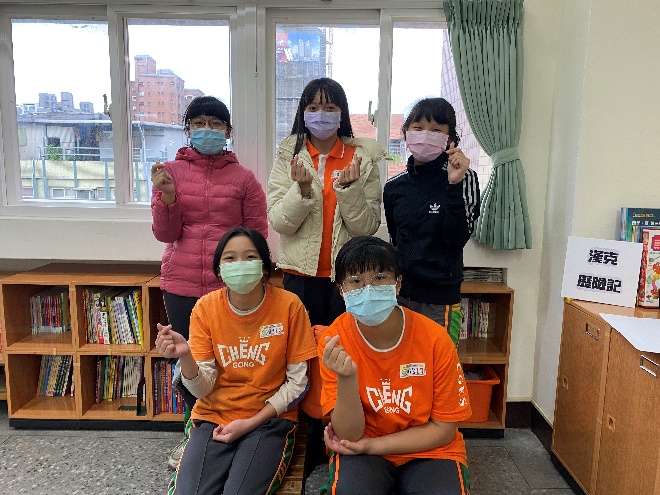 午餐時間
１２：１５潔牙
  １２：２５午睡
[Speaker Notes: 注意：若要變更此投影片上的影像，請選取該影像並將它刪除。然後按一下預留位置中的 [圖片] 圖示
以插入您自己的影像。]
午休整潔活動廁所和教室各1人掃地＋拖地
感謝 采瑜 協助整理教室整潔
[Speaker Notes: 注意：若要變更此投影片上的影像，請選取該影像並將它刪除。然後按一下預留位置中的 [圖片] 圖示
以插入您自己的影像。]
下課５分鐘～  請大家拿出社會簿本 小老師請開電子書
◎電器長請開電燈◎
下課10分鐘～英語三本一盒 請大家到外面排隊 小老師請檢查、整隊
第七節 綜合課
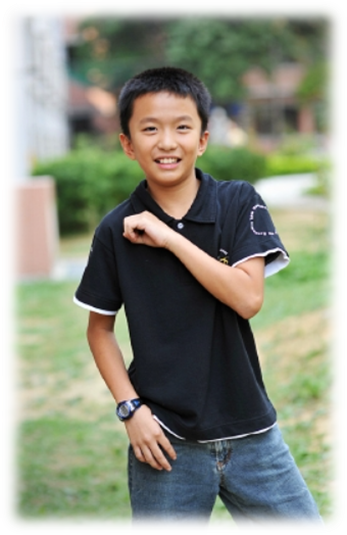 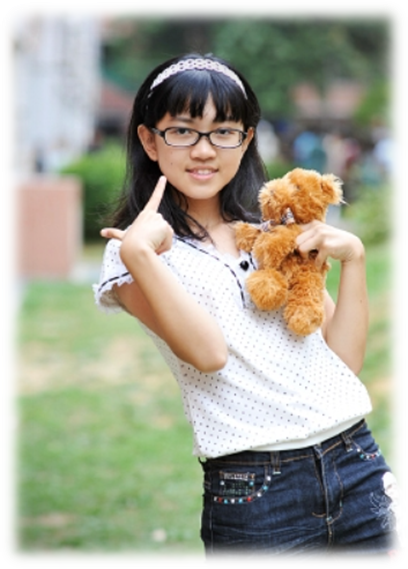 沙龍照
排隊到健康中心旁集合
天雨帶雨具天冷帶外套
[Speaker Notes: 注意：若要變更此投影片上的影像，請選取該影像並將它刪除。然後按一下預留位置中的 [圖片] 圖示
以插入您自己的影像。]
學習吧-我們這一班-桃園天氣預報隨時留意天氣變化，請保重身體!